ACIFA 2018 Climate Survey - SAFA
Saturday, December 08, 2018
136
Total Responses
Q1: My institution demonstrates a strong commitment to improving my teaching skills.
Answered: 136    Skipped: 0
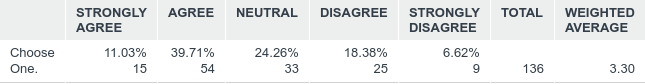 Q2: My institution demonstrates a strong commitment to improving my discipline-specific knowledge.
Answered: 136    Skipped: 0
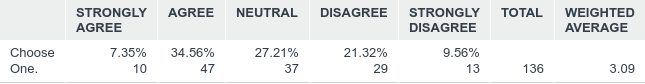 Q3: I have enough time to attend to my professional development needs.
Answered: 136    Skipped: 0
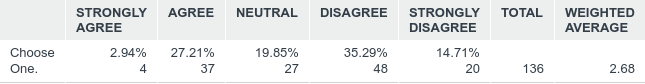 Q4: Senior administration communicates openly with faculty.
Answered: 136    Skipped: 0
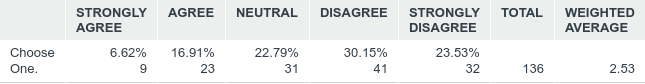 Q5: I am informed in a timely manner about important changes that affect me.
Answered: 136    Skipped: 0
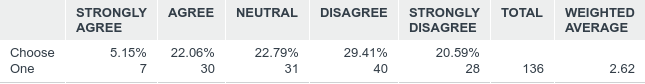 Q6: Input from faculty is sought AND seriously considered in decision-making at my institution.
Answered: 136    Skipped: 0
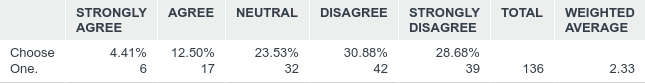 Q7: Senior administration understands day-to-day challenges faced by instructors.
Answered: 136    Skipped: 0
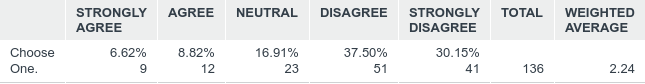 Q8: When making decisions, this institution refers to one or all of: a mission statement, a statement of goals, or a statement of values.
Answered: 136    Skipped: 0
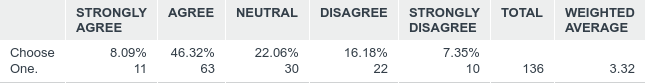 Q9: Outstanding performance by instructors is rewarded.
Answered: 136    Skipped: 0
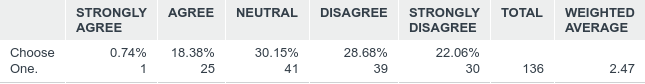 Q10: My institution demonstrates a strong commitment to my health and well being.
Answered: 136    Skipped: 0
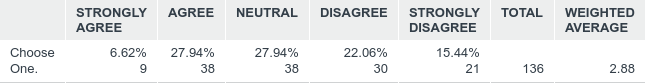 Q11: Academic council has a meaningful impact on academic decisions.
Answered: 136    Skipped: 0
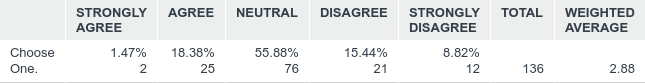 Q12: The president of this institution provides effective leadership.
Answered: 136    Skipped: 0
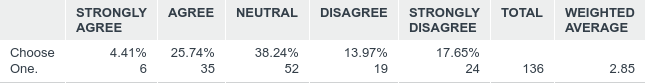 Q13: I have the resources I need to do my job effectively.
Answered: 136    Skipped: 0
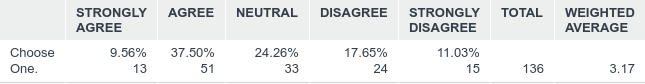 Q14: Faculty morale has improved at SAIT during the last year.
Answered: 135    Skipped: 1
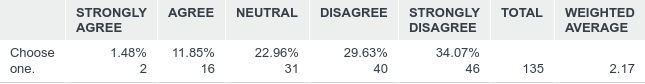 Q15: Faculty Engagement has improved at SAIT during the last year.
Answered: 135    Skipped: 1
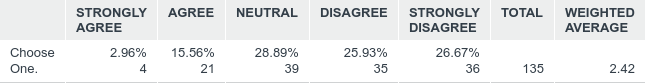 Q16: SAIT's Ethics FIRST (Fairness, Integrity, Respect, Safety, and Transparency) process is effective.
Answered: 135    Skipped: 1
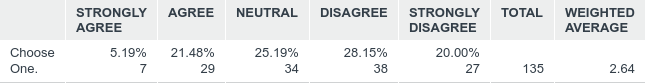 Q17: Documents provided to you by X-Docs are delivered on time and prepared according to your instructions.
Answered: 135    Skipped: 1
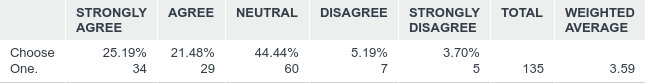 Q18: Scheduling (timetabling) provides a workable weekly schedule for Instructors.
Answered: 135    Skipped: 1
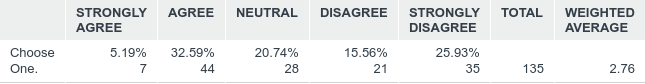 Q19: Campus facilities are clean, safe and well maintained.
Answered: 135    Skipped: 1
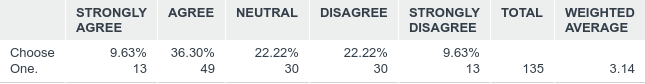 Q20: The amount of weekly work you are expected to do goes beyond your regular hours.
Answered: 135    Skipped: 1
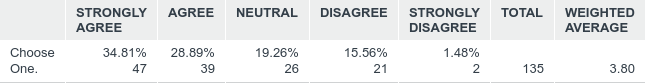 Q21: There is pressure on faculty to maintain student numbers at the expense of academic standards.
Answered: 135    Skipped: 1
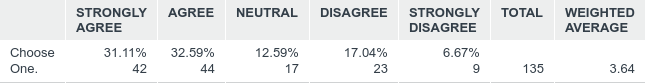 Q22: The current campus commercial food services (Chartwells) provides satisfactory services, i.e.; quality, price, availability.
Answered: 135    Skipped: 1
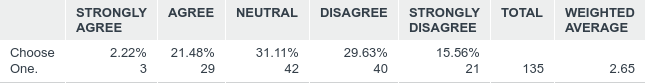